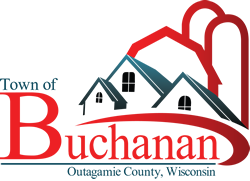 2023 Budget Public Hearing
THURSDAY, NOVEMBER 10, 2022
AGENDA
Review Major Budget Points
 Review Property Tax Levy (2022/Collect 2023)
 General Fund Overview
 Capital Projects Fund Overview
 Stormwater Utility Fund Overview
 Transportation Utility Fund Overview
 Debt Service Fund Overview
 American Recovery Plan Act (ARPA) Fund Overview
MAJOR 2023 BUDGET POINTS
MAJOR 2023 BUDGET POINTS
Budget is balanced with current levels of service maintained
Property tax levy is up $162,231 or 6.51%
Budget meets Levy Limit requirements
No Transportation Utility Fee will be charged to residents in 2023
Increase in Stormwater User Charge from $94/year to $120/year 
Yard waste is no longer being collected by the Town’s solid waste service provider in 2023
Yard Waste Facility is operational for 28 weeks in 2023 with an associated $40/year fee to residents to use the facility
MAJOR 2023 BUDGET POINTS CONTINUED…..
EMS Services to the eastern portion of town will be provided by Gold Cross Ambulance (approximately 15 calls/year) at no cost to Town of Buchanan budget
Select increases to existing Town permit/fee schedule and also implements new fees to be consistent with other municipalities in the Fox Valley
No new debt is proposed for 2023.  A total of $900,000 of 2022 General Obligation Promissory Notes are budgeted for Capital Projects in 2023
Solid Waste Special Charge increased to $159.16 per household per year.  This is a $5.97 or 3.9% increase from 2022
$200,000 of American Rescue Plan Act (ARPA) funds are budgeted for investments in the Town’s park system
2023 PROPERTY TAX LEVY OVERVIEW
ANNUAL PERCENTAGE CHANGE IN
TOWN TAX LEVY
FUND SUMMARY FOR 2022 & 2023
GENERAL FUND REVENUE OVERVIEW
Key Points
Property Tax Levy in fund is up $28,005 or 1.8%
Special Charge for Residential Waste is $159.16 for 2023.  Increased fee will generate an additional $13,200 in revenue for 2023  
New Yard Waste Facility Sticker Fee of $40/household/year.  Assumption that 25% of households (586) will elect to pay for the sticker to use facility
No Fund Balance to be applied to meet the 2023 General Fund budget
Based on 2022 activity County Sales Tax budgeted at $100,000 or $8,000 more than in 2022
Interest income projected to increase $5,000 in 2023
General Transportation Aid up $35,454 or 15% from 2022
GENERAL FUND REVENUE SUMMARY
[Speaker Notes: 2022 Budget GF Revenues Taxes $1,555,473 Public Charges for Services $409,970 Intergovernmental Revenues $512,001 Special Assessments $0 Licenses & Permits $82,984 Fines, Forfeitures & Penalties $9,150 Misc Revenues $24,520 Intergovernmental Charges for Services $1,885 Other Funding Sources $370,743  $ 2,966,726.00]
PROPOSED CHANGES TO TOWN FEES
 AND LICENSE SCHEDULE
Existing

Address Assignment Request	+$15 increase to current fee. Matches increase put 						in place by Outagamie County
New
Yard Waste Annual Sticker – Needed to use Town’s Yard Waste Facility
* $40 annual permit
Curb & Gutter Permit (new, replacement or extension) & engineer site review
Parking Ticket – Town will now issue the tickets. With this the Town will keep more of the revenue.  Violations include additional fees for late payment. Fee of $20 and if 10 days late will be increased to $40
Illegally Parked Vehicle Removal (cost to Town to remove is charged to vehicle owner)
New fees for residential solar installations.  Also, includes solar arrays that may be installed in the ground. Fee $TBD
GENERAL FUND EXPENDITURE OVERVIEW
Key Points:
New Yard Waste Facility costs budgeted for 28 weeks in 2023
Includes new attendant position (PT) = $17,800
Yard waste hauling costs of $300/load.  Estimate an average of 3 loads hauled per week
Hauling Cost = $25,200
Part-time position of Administrative Assistant in Clerk’s Office
20 hours/week.  Total cost- $19,024.  88% of cost to Gen. Fund / 12% to Stormwater Utility Fund
Outagamie County Law Enforcement Services +$46,040 or 12.1% increase
5.0% COLA increase for employees, no merit increases proposed
Health & Dental Insurance premium increases of 1.3% and 2% respectively
A Contingency of $385,180 is budgeted to build back the fund balance.  A total of $316,743 in fund balance was budgeted in 2022
GENERAL FUND EXPENDITURE OVERVIEW
Capital Outlay – Total of $183,000 budgeted for 2023

Park Tree Removal				$10,000
Zoning Ordinance Update			$14,000
File Server Replacement			$13,000
Other IT/Security Purchases	  		  $5,000
Town Hall Door Replacement			  $9,000
Town Fire Signs				$12,000	Held over, supply chain delays
FD Radio Replacement			$55,000	Year 2 of 3 
Town Maintenance Shed Updates		$20,000
Culvert Replacement Program			$45,000 	3 per year

	TOTAL		$183,000
GENERAL FUND EXPENDITURE SUMMARY
PROPOSED PERSONNEL COMPENSATION
CAPITAL PROJECTS FUND OVERVIEW
No Tax Levy Increase for fund in 2023
Total Levy = $350,000
$900,000 of 2022 GO Borrowed funds to be used for 2023 projects
Summary of transfers in to the Capital Projects Fund:
			2022		2023
General Fund		$179,743	   $0
Transportation Fund	$1,159,447	   $0
Stormwater Fund		$79,500		$50,000	   for use at Springfield Park
ARPA Fund		          $0		$200,000   for all other Town Parks
Park Impact Fees		          $0		$12,000     for use at Springfield Park
Capital Improvement Plan 2023 – 2027
CAPITAL IMPROVEMENT PLAN 
2023 FUNDING SOURCES
* Proposed Stormwater Special Charge increased to $120/year.  A $24/year increase from 2022
* This fee adjustment will result in $86,250 of additional revenue
* $50,000 transfer to Capital Projects Fund to be used for improving the drainage at Springfield Park
STORMWATER UTILITY FUND OVERVIEW
* No special charge/fee will be in effect for 2023 due to status of current lawsuit

* Because of this no expenses are  budgeted in the fund
TRANSPORTATION UTILITY FUND OVERVIEW
* Property Tax Levy increased by $140,058 (20.1%) to account for increase debt payments in 2023

* Total Town outstanding debt = $5,390,000

* With the additional 2022 GO issued debt, the Town is at 11.7% of the state legal debt limit of $45,889,355

* Based on 2022 Equalized Value the Town can legally issue an additional $40M of debt
DEBT SERVICE FUND OVERVIEW
AMERICAN RESCUE PLAN ACT (ARPA) Overview
THANK YOU
QUESTIONS AND COMMENTS
Next Steps
November 15:
Town Board Meeting

Town Board considers and then approves Resolution adopting the 2023 Fiscal Year Budget